DERECHO DISCIPLINARIO

María Inés Ortiz de Gallardo
09 -  09 -  2021
La constitucionalización de los derechos de los trabajadores
Revaloración del Derecho internacional del trabajo
Interseccionalidad entre el Derecho Internacional de los Derechos Humanos y el Derecho internacional del trabajo
 CASSAGNE nuevo constitucionalismo o neoconstitucionalismo: cambio radical en el sistema de las fuentes del Derecho, tanto en su interpretación como en el papel que cumplen los operadores jurídicos y los jueces en un Estado de Derecho.
Auge de los principios generales del Derecho, desplaza la supremacía de la ley -como centro del sistema jurídico- propio del positivismo legalista.
ENFOQUE LEGALISTA/POSITIVISTA:  Operación lógica de subsunción a la ley, rechazo de los valores o de la moral como integrantes del derecho. 
Derechos del hombre no se fundaban en la ley natural y su reconocimiento depende de las normas

                                           
 ENFOQUE BASADO EN LOS DDHH: influencia de los Tratados de DDHH, sus principios y el control de convencionalidad
PRINCIPIO DE LA DIGNIDAD de la persona huma, centro del sistema jurídico
Schmit Assman: La teoría general del derecho administrativo como sistema
La clave que ordena el sistema jurídico complejo es la de un enfoque sistémico que enlaza las partes especiales que forman el conjunto de cada rama del mundo jurídico, vinculándolas con los principios generales del derecho
La superioridad de la concepción americana se basó en cuatro elementos fundamentales que se introdujeron en los marcos de los derechos constitucionales positivos:
a)	La concepción de la Constitución como norma suprema que prevalece sobre las leyes ordinarias en virtud de un pacto que garantiza la estabilidad de los derechos en el marco de una Constitución rígida
b)	El reconocimiento en la Constitución de los valores republicanos y derechos fundamentales por encima de la ley ordinaria, sobre la que predominan la dignidad del hombre y sus libertades como objetivo central de la vida política
c)	Una justicia imparcial e independiente que aplica e interpreta directamente la Constitución garantizando la limitación de los poderes
d)	 Un control de la constitucionalidad de las leyes y de las decisiones administrativas en cabeza del Poder Judicial, que impide que los jueces apliquen las leyes que conculcan la Constitución.
CÓDIGO CIVIL Y COMERCIAL DE LA NACIÓN
influencia del nuevo constitucionalismo se ha receptado en la reforma al Código Civil y Comercial, a través de la técnica legislativa que conduce a la constitucionalización del derecho privado a publicización del derecho privado.
ART. 1 Fuentes y aplicación. Los casos que este Código rige deben ser resueltos según las leyes que resulten aplicables, conforme con la Constitución Nacional y los tratados de derechos humanos en los que la República sea parte. A tal efecto, se tendrá en cuenta la finalidad de la norma. Los usos, prácticas y costumbres son vinculantes cuando las leyes o los interesados se refieren a ellos o en situaciones no regladas legalmente, siempre que no sean contrarios a derecho.
CÓDIGO CIVIL Y COMERCIAL DE LA NACIÓN
ARTICULO 2°.- Interpretación. La ley debe ser interpretada teniendo en cuenta sus palabras, sus finalidades, las leyes análogas, las disposiciones que surgen de los tratados sobre derechos humanos, los principios y los valores jurídicos, de modo coherente con todo el ordenamiento.
ARTICULO 3°.- Deber de resolver. El juez debe resolver los asuntos que sean sometidos a su jurisdicción mediante una decisión razonablemente fundada
CONCEPCIÓN EVOLUTIVA DEL DERECHO
reconocimiento de valor preferente o prevalente de los derechos humanos
preferencia a los principios y a los valores jurídicos, a contramano del positivismo clásico
el nuevo constitucionalismo atribuye obligatoriedad a los principios y su superioridad sobre las leyes positivas.
DOCTRINA DEL DIALOGO DE FUENTES CONSTITUCIONALES, CONVENCIONALES, LEGALES
En casos de conflictos entre derechos, en los que se debe efectuar un juicio de ponderación entre fuentes constitucionales, convencionales y legales, sobre los derechos humanos  y el ejercicio de las prerrogativas estatales, la tarea judicial consiste en establecer un diálogo entre las diferentes fuentes (arts. 1° y 2° del Código Civil y Comercial de la Nación), de modo que la interpretación sea coherente y armónica (C.S.J.N. Fallos: 186:170; 296:432), observando el deber indeclinable de sopesar con un grado sumo de prudencia las consecuencias individuales, sociales y económicas que generan sus decisiones, pero “…considerando las consecuencias de la decisión en los valores constitucionalmente protegidos” (C.S.J.N. Fallos: 330:3098).
Conjunto de Garantías Mínimas
El elenco de garantías procesales establecido en el art. 8 de la Convención es aplicable, en cuanto sea compatible, a la determinación de los derechos y obligaciones de orden civil, laboral, fiscal o de cualquier otro carácter
INTERPRETACIÓN DE LA CORTE IDH
Corte IDH Opinión Consultiva 11/90 párrf. 28
Corte IDH Cado de la “Panel Blanca” (Opaniagua Morales y otros) vs Guatemala del 08-03-1998 párrf. 149
Corte IDH Caso del Tribunal Constitucional vs. Perú del 31-01-2001 párrf. 70
Corte IDH Caso Baena Ricardo y otros vs. Panamá 02-02-2001 párrf. 124  125
Corte IDH Caso Ivcher Bronstein vs Perú del 06-02-2001 párrf. 103
Caso Yatama vs. Nicaragua parrf. 149
Caso Urrutia Laubreaux Vs. Chile. Excepciones Preliminares, Fondo, Reparaciones y Costas. Sentencia de 27 de agosto de 2020. Serie C No. 409, párr. 129Caso López Lone y otros Vs. Honduras. Excepción Preliminar, Fondo, Reparaciones y Costas. Sentencia de 5 de octubre de 2015. Serie C No. 302,párr. 257.
la precisión de una norma sancionatoria de naturaleza disciplinaria puede ser diferente a la requerida por el principio de legalidad en materia penal, por la naturaleza de los conflictos que cada una está llamada a resolver
CASO CORDERO BERNAL VS. PERÚSENTENCIA DE 16 DE FEBRERO DE 2021(Excepción Preliminar y Fondo)
los problemas de indeterminación de un tipo disciplinario no pueden ser examinados en abstracto, sino a la luz de la motivación del juzgador al momento de su aplicación.
La aplicación de un tipo disciplinario abierto no constituye, en principio, una violación al derecho al debido proceso, siempre que se respeten los parámetros jurisprudenciales que se han definido para tal efecto.
Corte IDH. Caso Flor Freire Vs. Ecuador. Excepción Preliminar, Fondo, Reparaciones y Costas. Sentencia de 31 de agosto de 2016. Serie C No. 315, § 191
El grado de motivación exigible en materia disciplinaria es distinta a aquel exigido en materia penal, por la naturaleza de los procesos que cada una está destinada a resolver, así como por la mayor celeridad que debe caracterizar los procesos disciplinarios, el estándar de prueba exigible en cada tipo de proceso, los derechos en juego y la severidad de la sanción.
Corte IDH. Caso Maldonado Ordóñez Vs. Guatemala. Excepción Preliminar, Fondo, Reparaciones y Costas. Sentencia de 3 de mayo de 2016. Serie C No. 311, § 82
En un proceso disciplinario sancionatorio es necesaria la motivación del proceso de destitución, así como una mínima referencia a la relación existente entre los hechos respecto de los cuales se aplicaría la sanción disciplinaria y la norma supuestamente infringida."
Caso Muelle Flores Vs. Perú. Excepciones Preliminares, Fondo, Reparaciones y Costas. Sentencia de 6 de marzo de 2019. Serie C No. 375, párr. 173
VIOLACIÓN DEL PLAZO RAZONABLE
el plazo razonable se debe analizar en cada caso concreto, en relación con la duración total del proceso, lo cual podría también incluir la ejecución de la sentencia definitiva. De esta manera, ha considerado cuatro elementos para analizar si se cumplió con la garantía del plazo razonable, a saber:
i) la complejidad del asunto
ii) la actividad procesal del interesado
iii) la conducta de las autoridades judiciales
iv) la afectación generada en la situación jurídica de la persona involucrada en el proceso
La Corte recuerda que corresponde al Estado justificar, con fundamento en los criterios señalados, la razón por la cual ha requerido del tiempo transcurrido para tratar los casos y, en la eventualidad de que éste no lo demuestre, la Corte tiene amplias atribuciones para hacer su propia estimación al respecto
Regímenes generales y especiales
Régimen General Ley 7233
214-E-56 ESTATUTO Y ESCALAFÓN DE LA DOCENCIA MEDIA, ESPECIAL Y SUPERIOR
DECRETO LEY	1910-E-57	ESTATUTO DE LA DOCENCIA PRIMARIA
Régimen disciplinario supletorio: Ley 7233 y su reglamentación.
Equipos de Salud Humana Ley 7625 (B.O. 18.11.1987)
Régimen fuerzas de seguridad pública
Ley 10.731 Control Disciplinario de las Fuerzas de Seguridad Pública y Ciudadana B.O. 21-01-2021
Decreto N° 654 prórroga de inicio de la vigencia de la Ley 10.731 (B.O. 30.06.2021)
Ley 10.227 Fuerza Policial Antinarcotráfico
Ley Provincial Nº 9120 TRIBUNAL DE CONDUCTA POLICIAL Y PENITENCIARIA (derogada por art. 88 inc. b) Ley 10.731 y ahora prorrogada por el Decreto N° 654/2021).
ACUERDO REGLAMENTARIO N° 18/06 DEL TRIBUNAL DE CONDUCTA POLICIAL (B.O. 01-11-06)
Ley Nº 9235 - Ley de Seguridad Pública
Ley Nº 8231 - Servicio Penitenciario Provincial
Capítulo X del Título III del Decreto 25/76, serán aplicadas por el Tribunal de Conducta Policial en los términos previstos en dicha norma y en la Ley Nº 8231 - Servicio Penitenciario Provincial.
Decreto Nº 199/2006
ANEXO ÚNICO AL DECRETO N° 1753/03 REGLAMENTO DEL RÉGIMENDISCIPLINARIO POLICIAL (Ley 9120) (B.O. 12.03.2004)
DECRETO Nº 229/2004 (B.O. 16.04.04)
DECRETO N° 983/05 (B.O. 06.09.05).
Ley N° 10.731 Control Disciplinario de las Fuerzas de Seguridad Pública y Ciudadana B.O. 21-01-2021
Principios. El Sistema de Control Disciplinario de las Fuerzas de Seguridad Pública y Ciudadana actúa bajo los siguientes principios:
a) Legalidad y respeto por los derechos humanos;
b) Perspectiva de género;
c) No discriminación;
d) Prevención y erradicación de la violencia institucional;
e) Control civil de las Fuerzas de Seguridad Pública y Ciudadana;
f) Acceso a la información por parte de la ciudadanía;
g) Políticas de transparencia y prevención de la corrupción;
h) Lenguaje claro, e
i) Independencia del procedimiento disciplinario respecto del proceso penal.
Artículo 5º.- Composición. El Sistema de Control Disciplinario de las Fuerzas de Seguridad Pública y Ciudadana está integrado por los siguientes organismos, que actuarán con autonomía funcional y se relacionarán con el Poder Ejecutivo Provincial por intermedio del Ministerio de Justicia y Derechos Humanos o del organismo que lo sustituyere en sus competencias:
a) El Tribunal de Conducta de las Fuerzas de Seguridad, de conformación interinstitucional, tiene competencia para el conocimiento y la sanción de las faltas disciplinarias graves, gravísimas y pasibles de destitución cometidas por el personal de las Fuerzas de Seguridad Pública y Ciudadana de la Provincia de Córdoba;
b) La Dirección General de Control e Investigación de las Fuerzas de Seguridad tiene por funciones la prevención y la investigación de las faltas disciplinarias graves, gravísimas y pasibles de destitución cometidas por el personal de las Fuerzas de Seguridad Pública y Ciudadana de la Provincia de Córdoba; y
c) La Asesoría Letrada Disciplinaria ejerce la defensa técnica de las personas que integran las Fuerzas de Seguridad Pública y Ciudadana de la Provincia de Córdoba sometidas a investigación en el marco del régimen disciplinario.
Artículo 48.- Sanciones sustitutivas y accesorias. Las sanciones principales de apercibimiento y de suspensión pueden ser reemplazadas por sanciones sustitutivas o complementadas por sanciones accesorias. En ambos casos deben ser cumplidas fuera del horario en que el personal presta servicios.
La imposición de sanciones sustitutivas no genera antecedentes negativos computables a los fines de establecer el orden de mérito para los ascensos.
Las sanciones sustitutivas o accesorias son:
a) Tratamientos terapéuticos;
b) Deberes especiales de conducta;
c) Cursos educativos;
d) Reparación del daño, y
e) Tareas comunitarias.
Artículo 57.- Prescripción de la acción disciplinaria. La acción para perseguir infracciones prescribe:
a) A los cinco (5) años en los casos de faltas pasibles de destitución;
b) A los tres (3) años en los casos de faltas gravísimas;
c) A los dos (2) años en los casos de faltas graves;
d) Al año (1) cuando se trate de faltas medias, y
e) A los seis (6) meses cuando se trate de faltas leves.
La prescripción de la acción comienza a correr desde la primera hora del día siguiente al que se cometió la falta.
Artículo 59.- Interrupción de la prescripción. La prescripción de la acción se interrumpe por:
a) Comisión de una nueva falta, o
b) La notificación fehaciente al agente de la existencia de un procedimiento disciplinario en su contra.

Artículo 60.- Suspensión de la prescripción. La prescripción de la acción se suspende cuando la investigación administrativa se haya iniciado con motivo de la presunta comisión de un delito por parte del personal de las Fuerzas de Seguridad Pública y Ciudadana, y se haya ordenado por resolución fundada la suspensión del procedimiento disciplinario por carecer de elementos suficientes para proseguir la investigación. En caso de reanudarse la investigación administrativa, la prescripción continuará su curso.
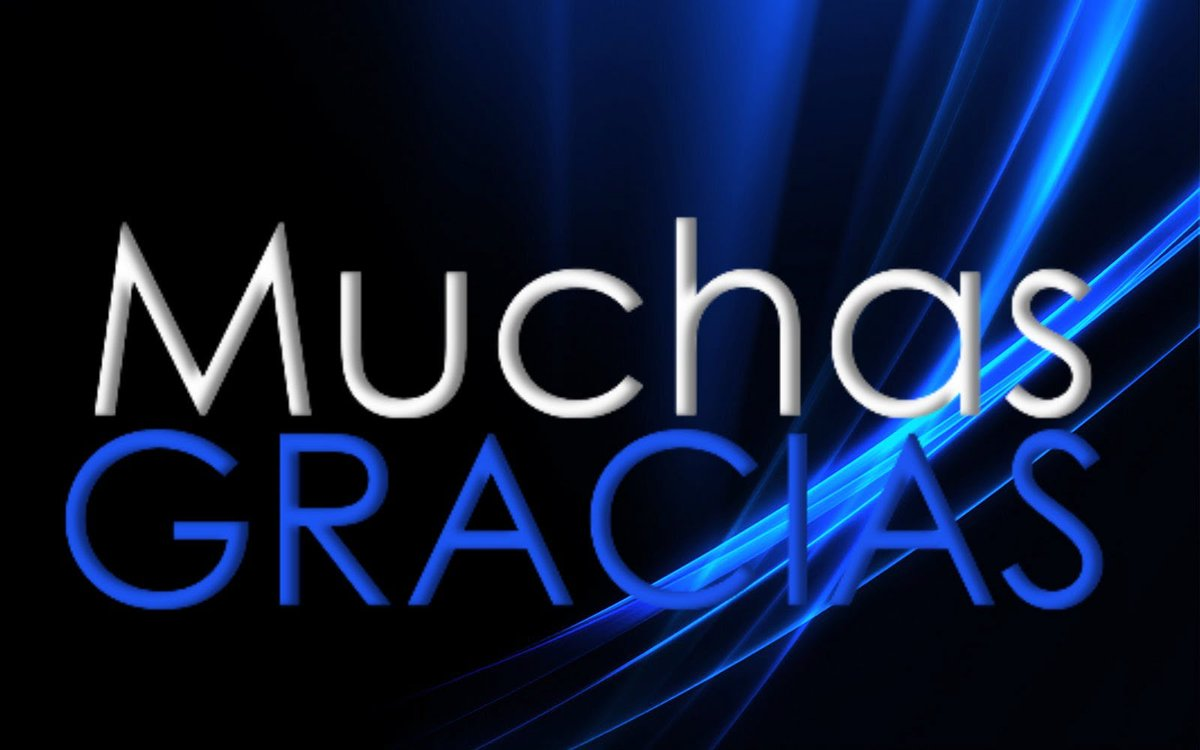